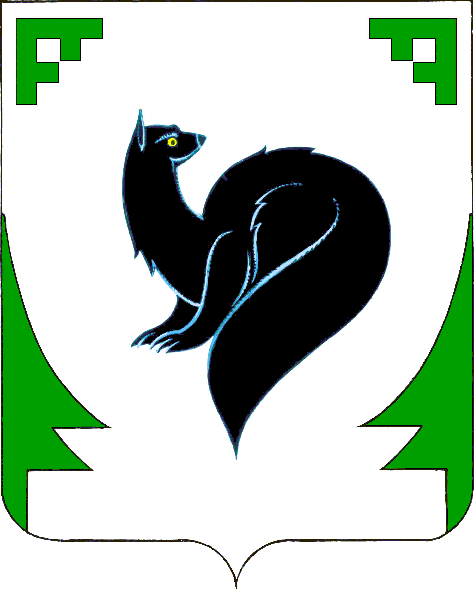 Развитие транспортной системы городского округа город Мегион в 2014 – 2020 годах
Координаторы   
Муниципальное казенное учреждение «Капитальное строительство»
 Управление жилищно-коммунального хозяйства администрации города
Исполнители: 
Управление жилищно-коммунального комплекса администрации города
Муниципальное казенное учреждение «Капитальное строительство»
Департамент образования и молодежной политики администрации города
Управление информационной политики администрации города
Управление жилищно-коммунального хозяйства администрации города
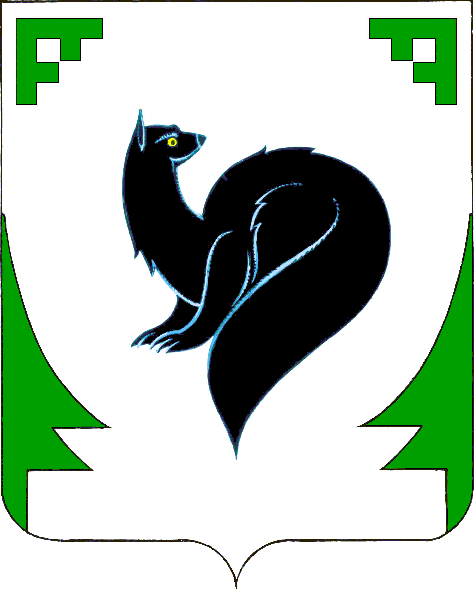 Цели и задачи муниципальной программы
Цель - развитие современной транспортной инфраструктуры, обеспечивающей повышение доступности и безопасности услуг транспортного комплекса для населения городского округа город Мегион

Задачи 
Реконструкция (строительство), капитальный ремонт и ремонт автомобильных дорог общего пользования местного значения
Создание условий для предоставления транспортных услуг по перевозке пассажиров на маршрутной сети и организация транспортного обслуживания
Содержание и текущий ремонт автомобильных дорог, проездов и элементов обустройства улично-дорожной сети городского округа город Мегион
Создание системы пропаганды с целью формирования негативного отношения к правонарушениям в сфере дорожного движения и формирование у детей навыков безопасного поведения на дорогах
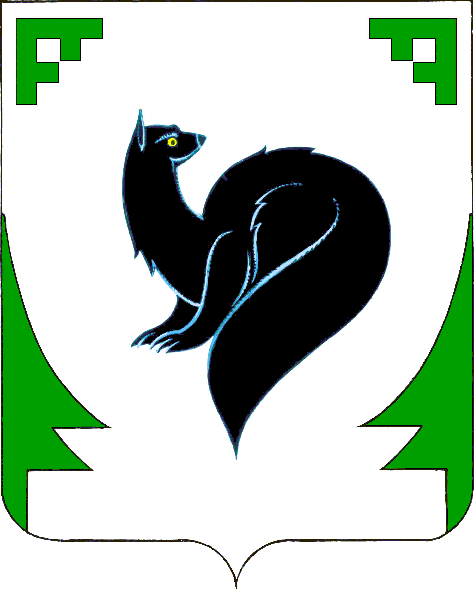 Целевые показатели муниципальной программы
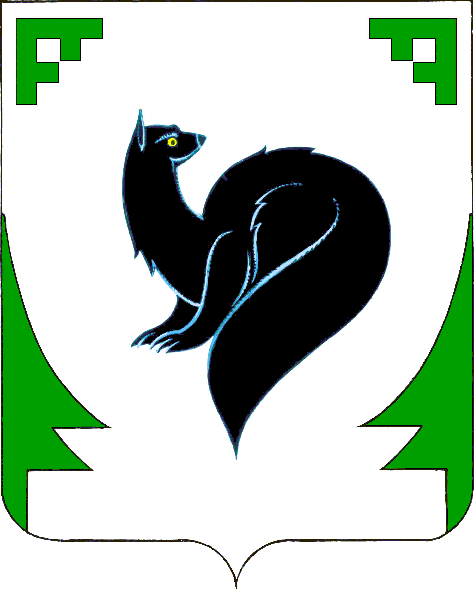 Целевые показатели муниципальной программы
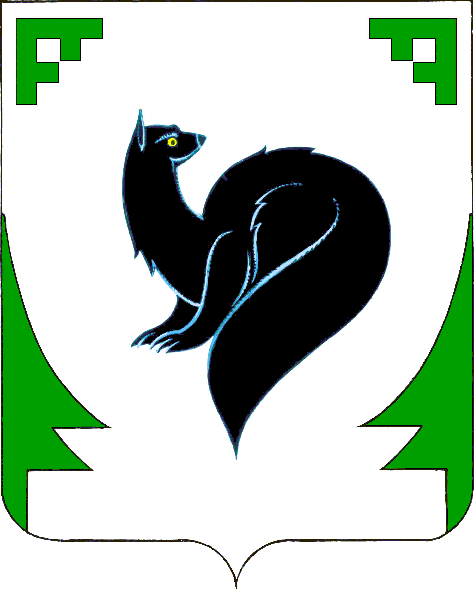 Основные мероприятия муниципальной программы
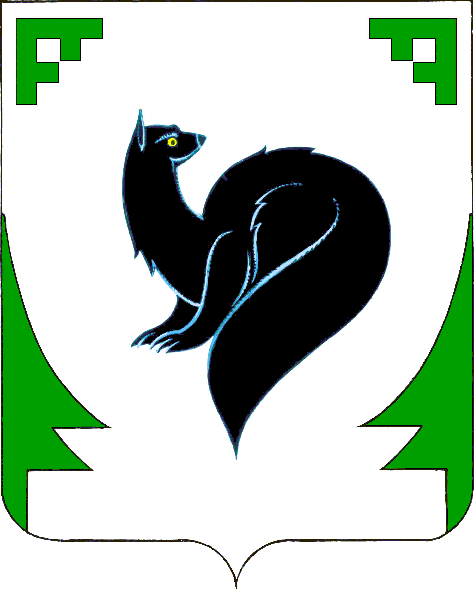 Основные мероприятия муниципальной программы
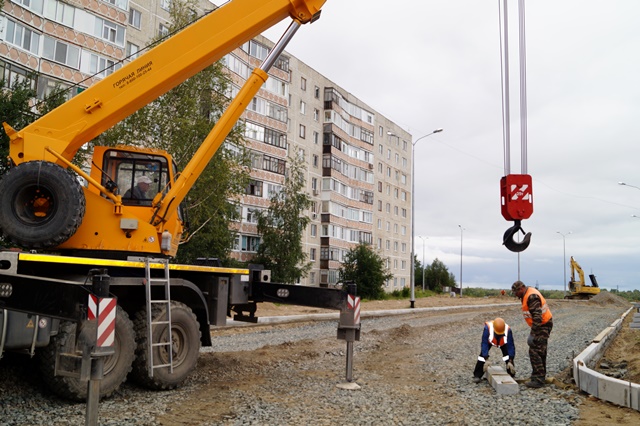 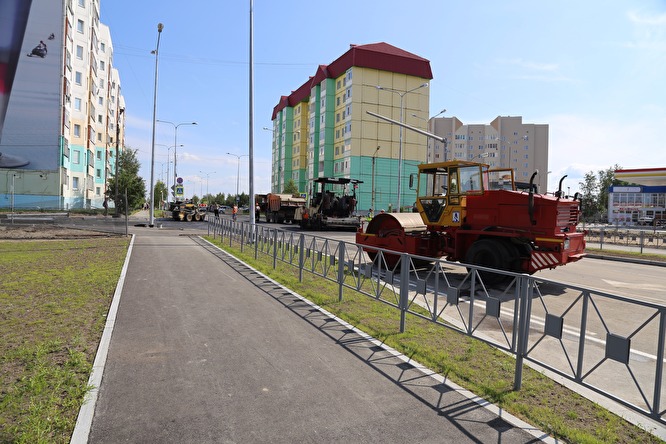 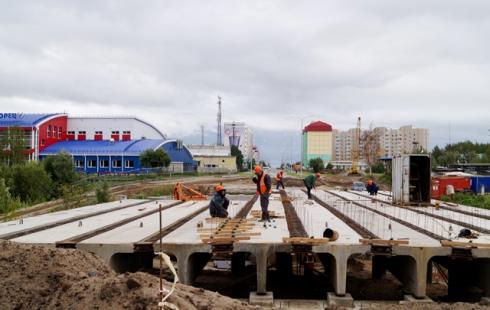 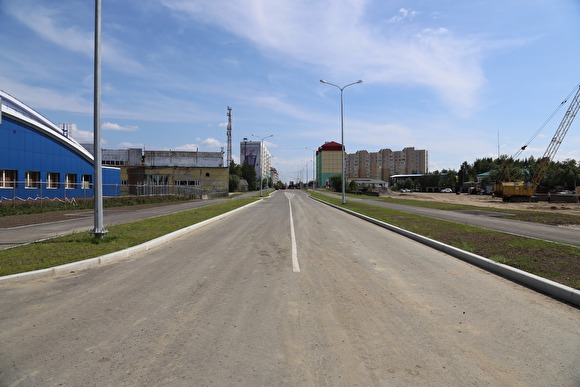 СПАСИБО  ЗА ВНИМАНИЕ!
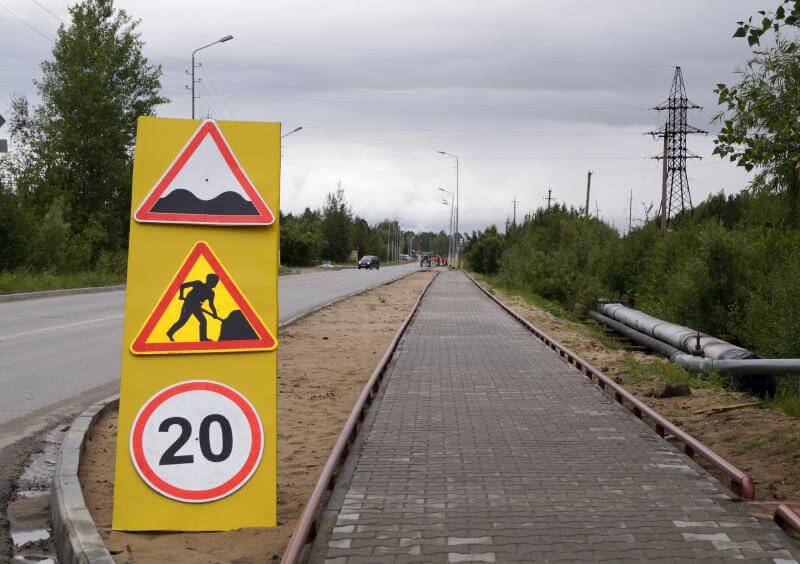 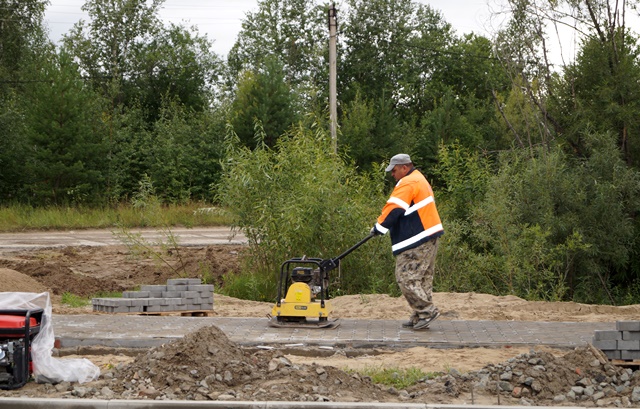